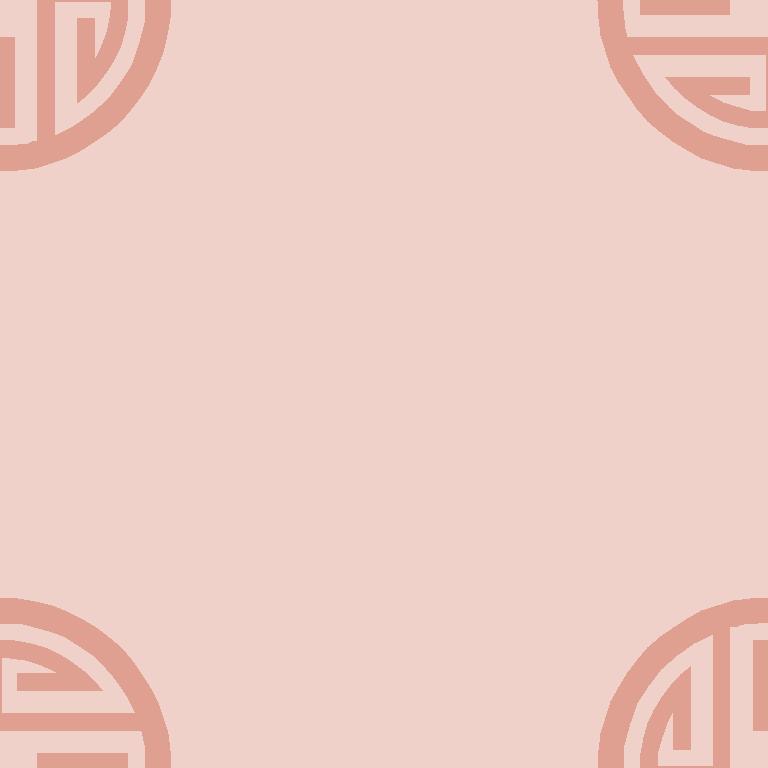 WER IST DAS?
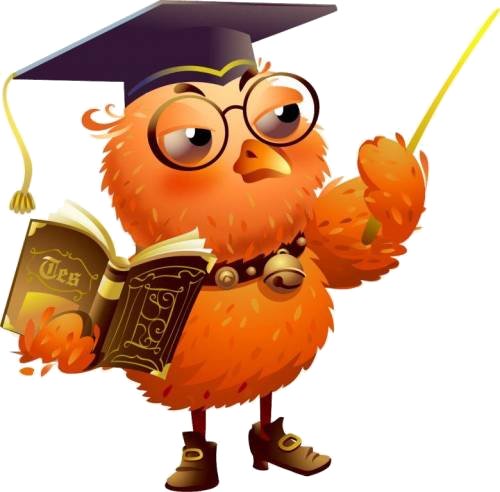 Автор: Соловьянова Татьяна Анатольевна, 
учитель немецкого языка МБОУ «СОШ №6» г. Новомосковска, Тульская область
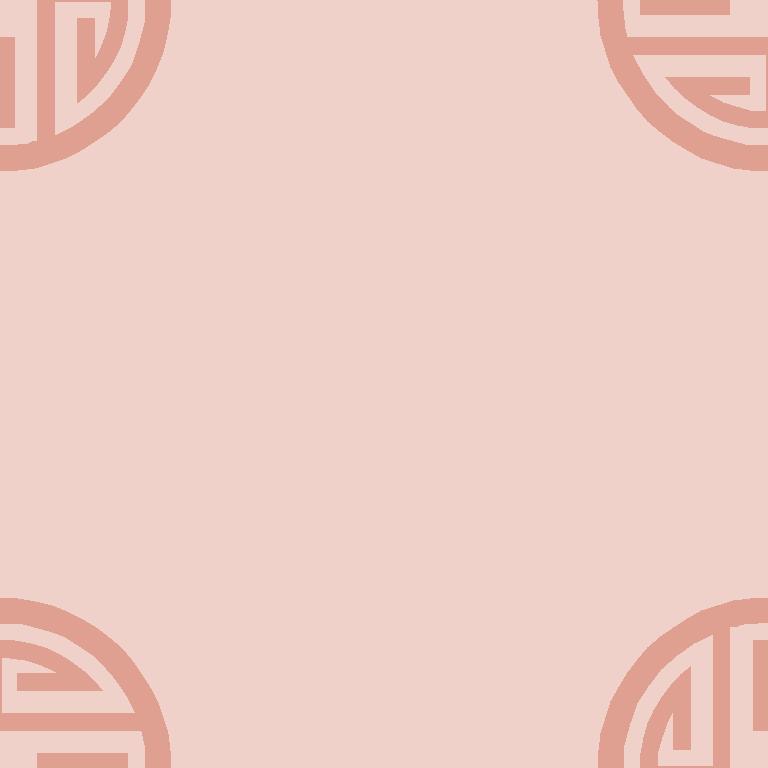 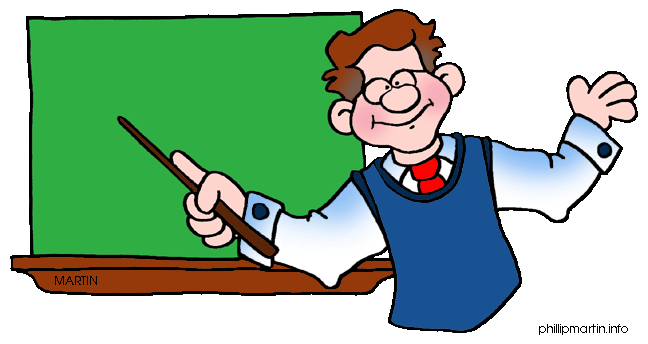 Der (ein) МАNNder (ein) HERR
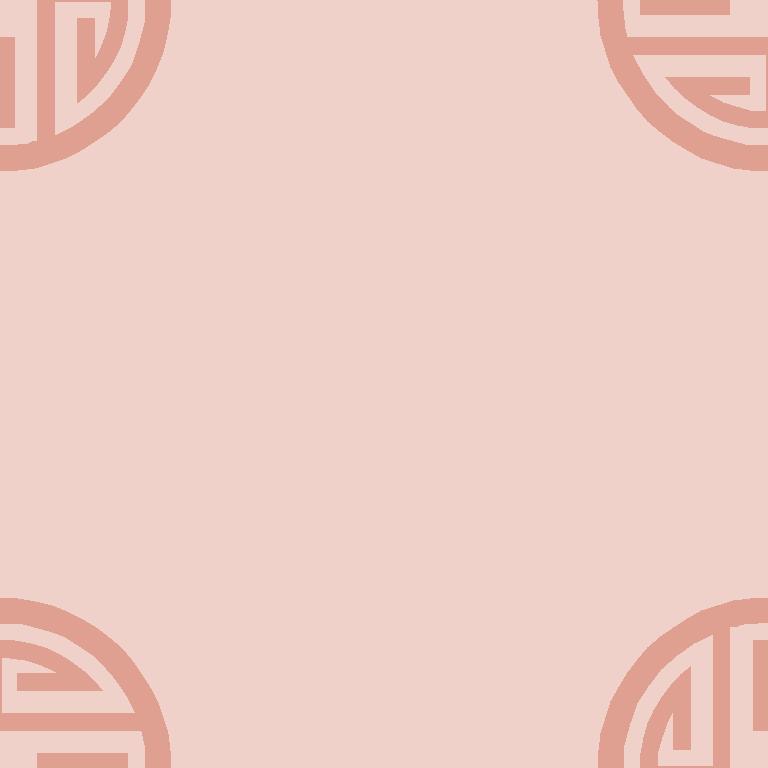 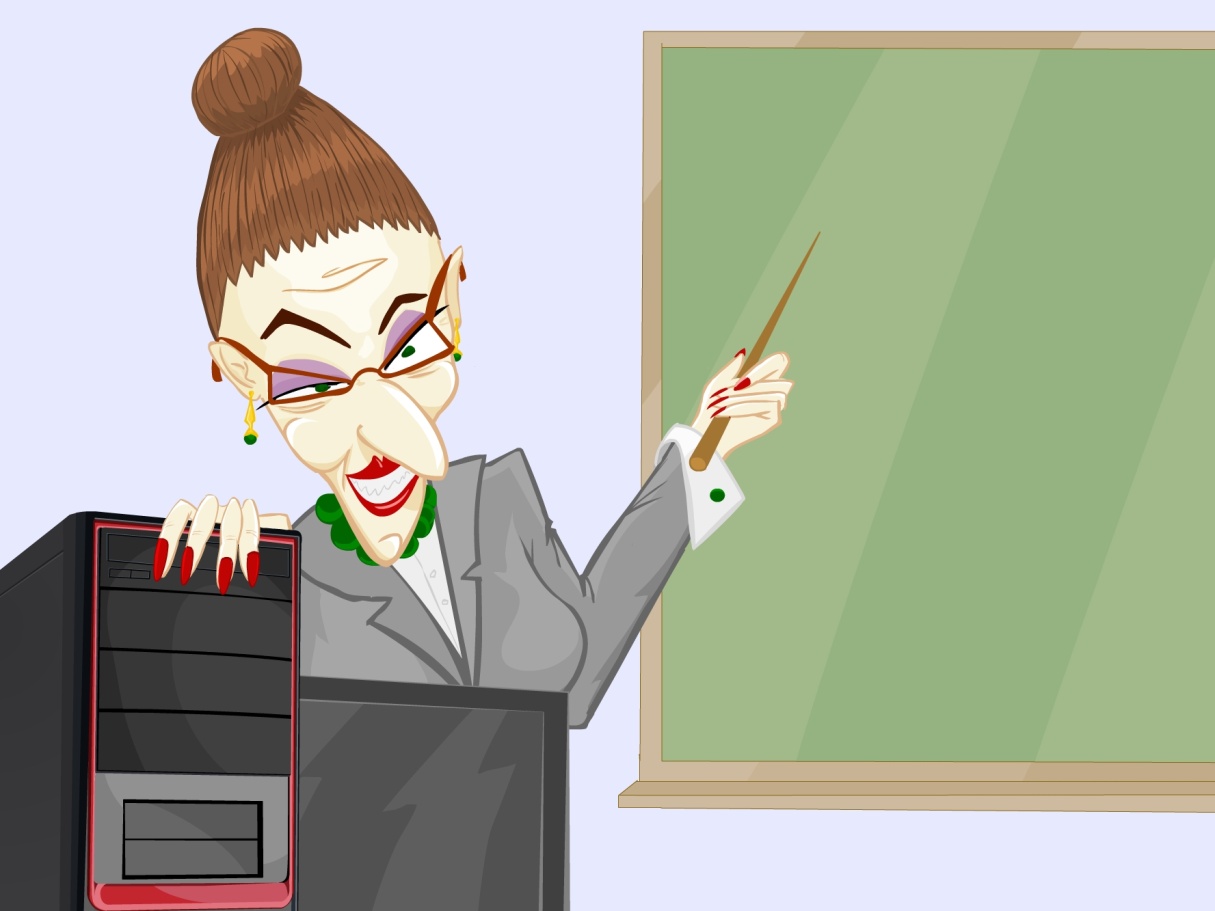 DIE (einE) FRAU
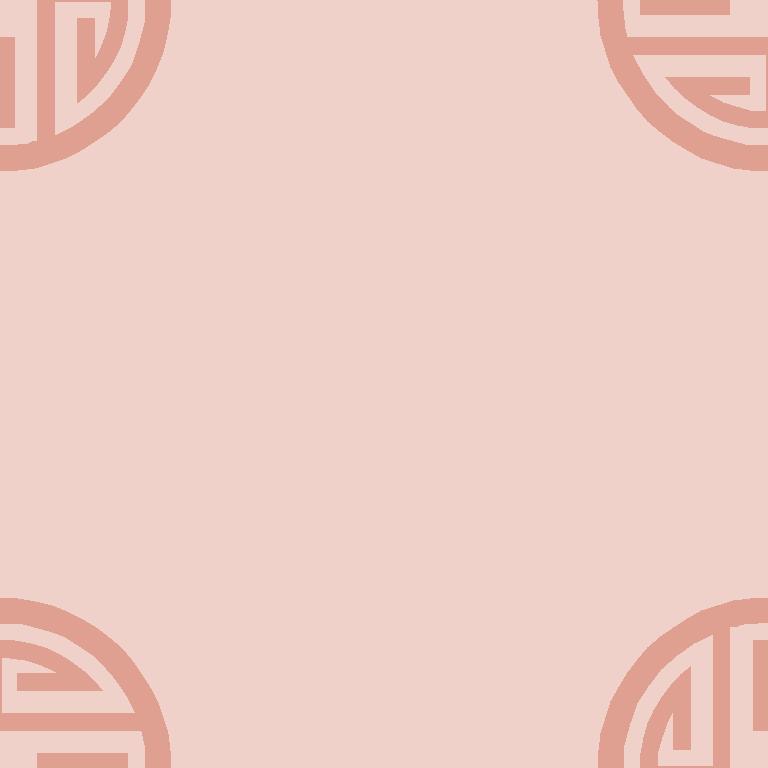 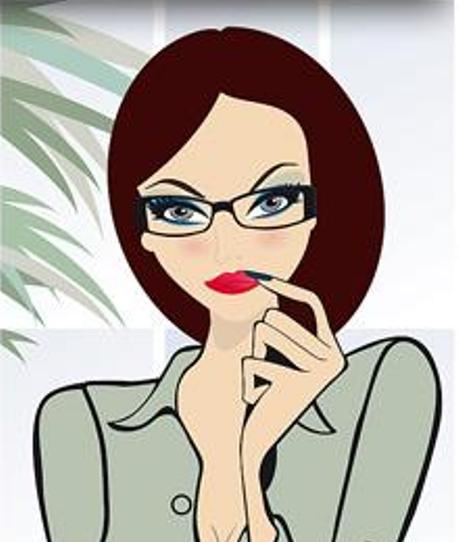 DAS (ein) FRÄULEIN
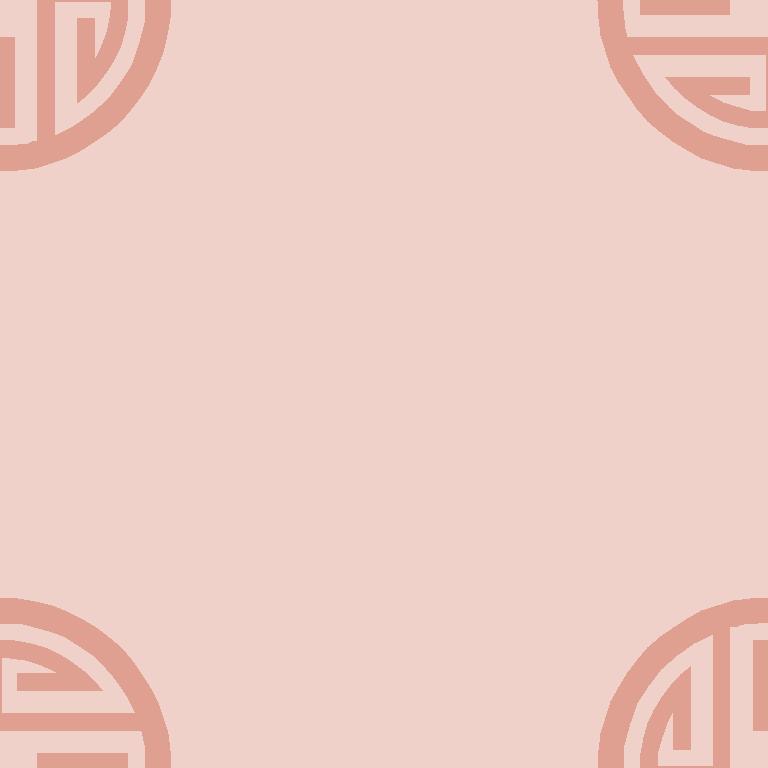 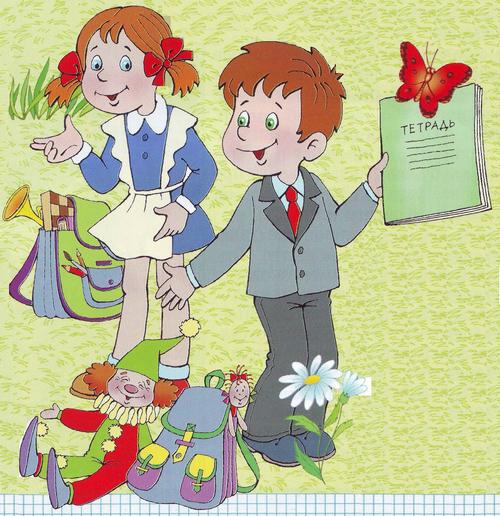 DIE KINDER
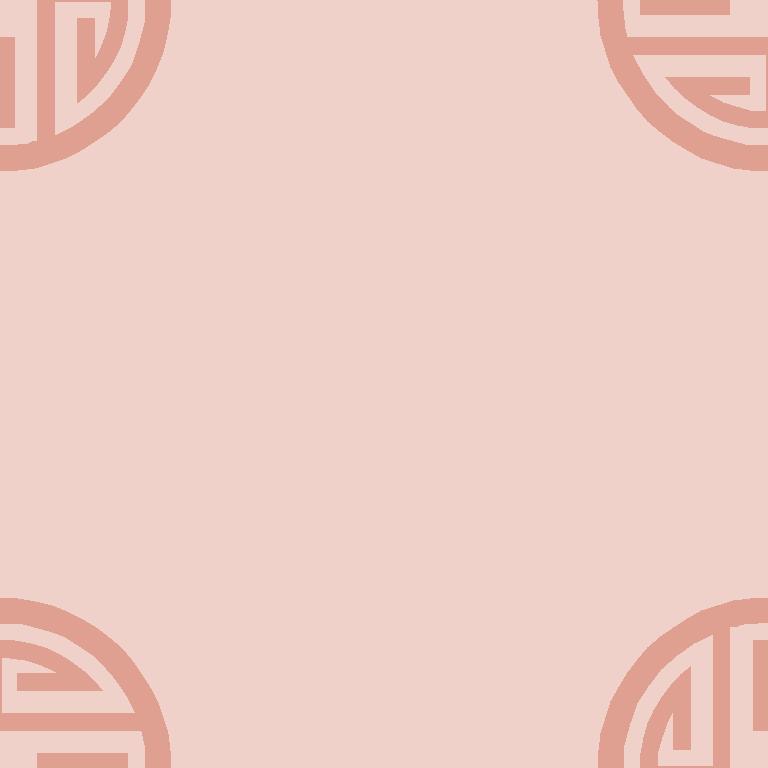 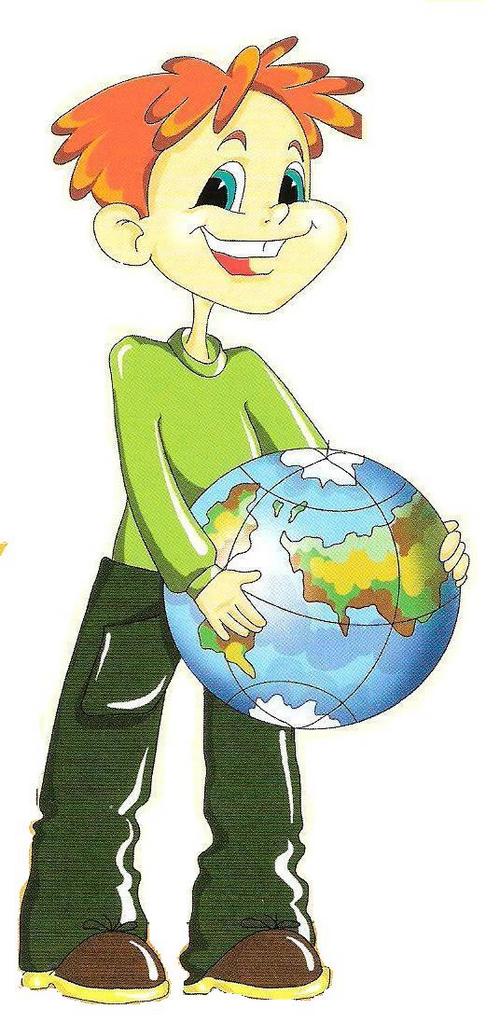 Der (ein) JUNGEDER (EIN) NEUER
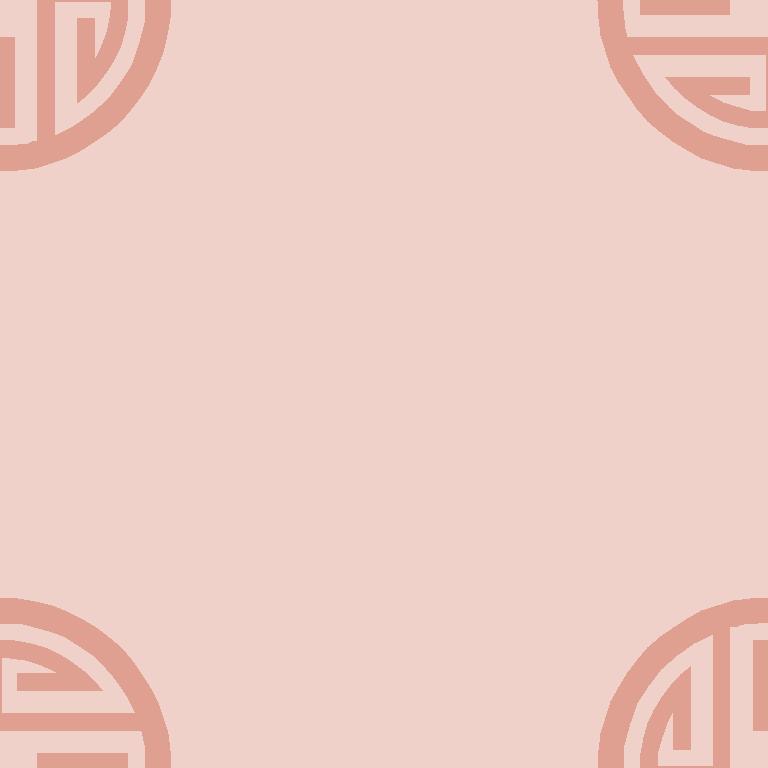 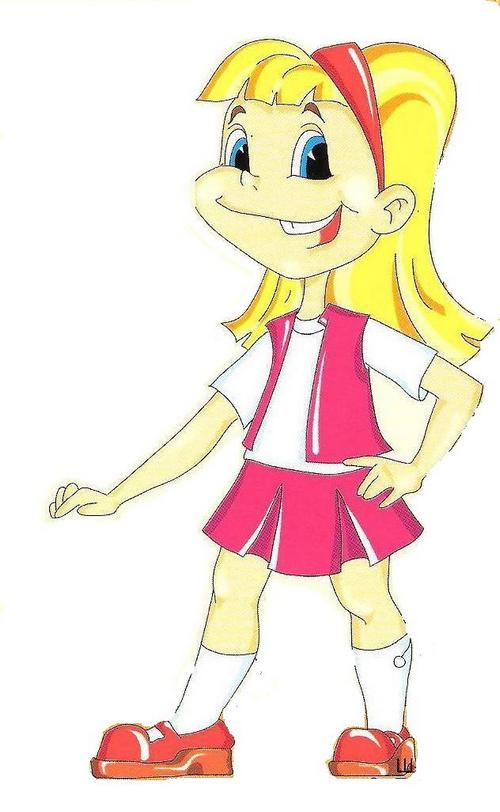 Das (ein) МÄDCHEN DIE (EINE) NEUE